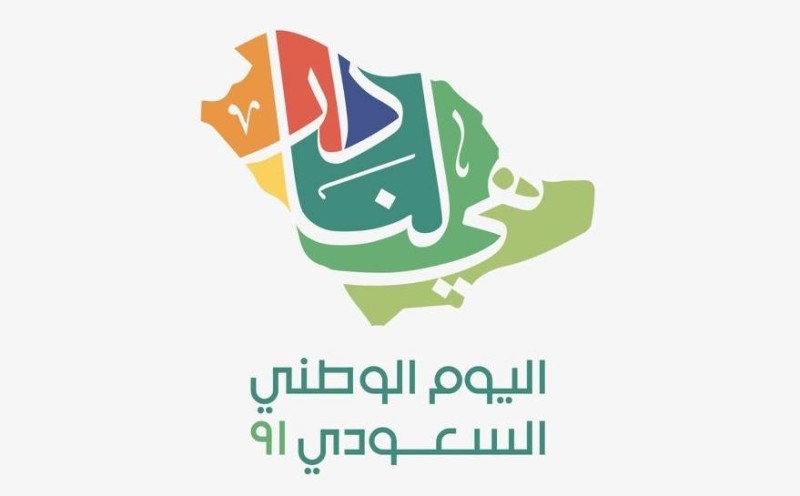 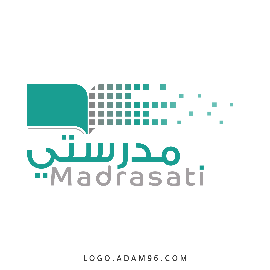 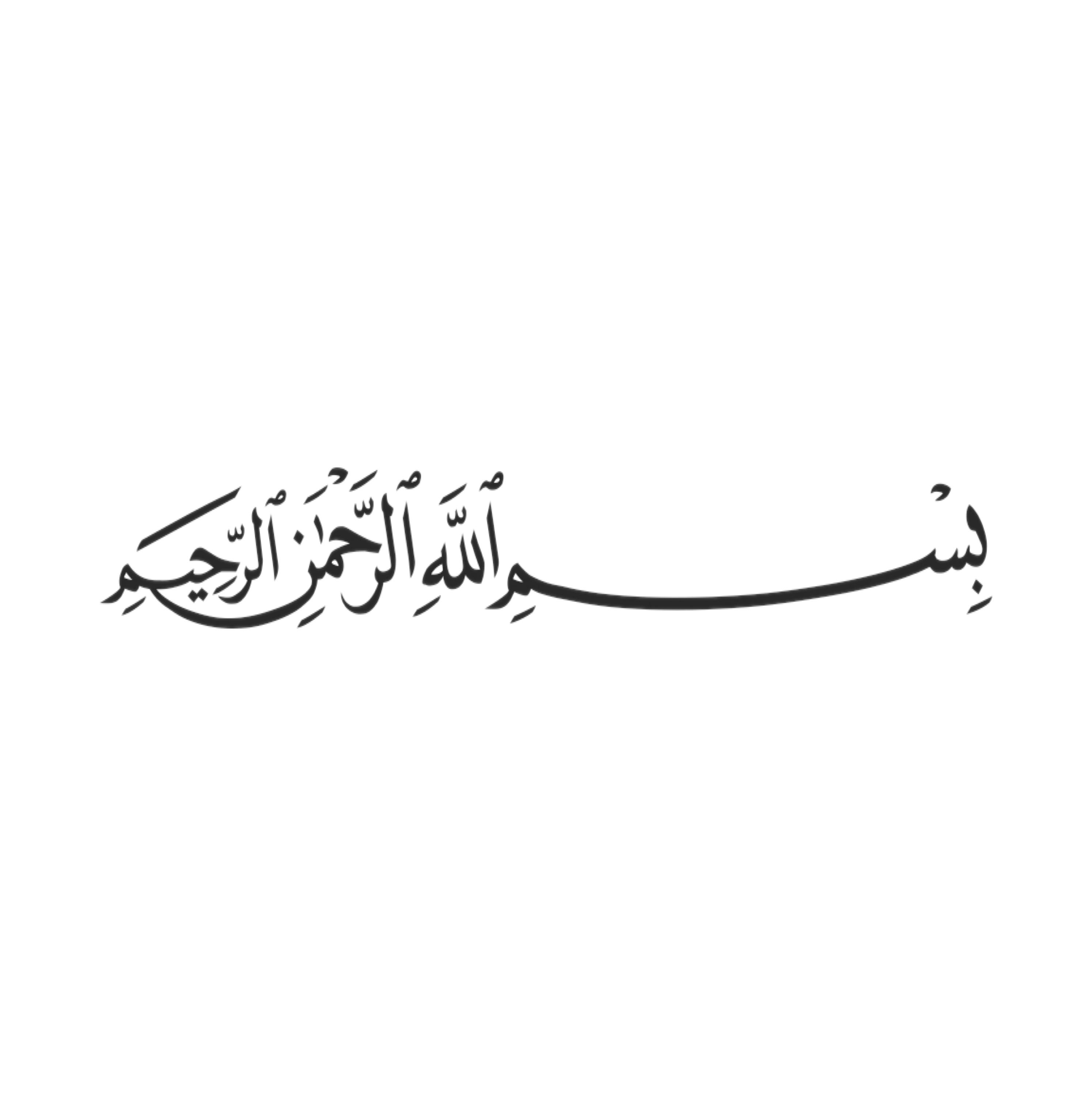 مساء الخير يا معلمات الخير 
وقفة إجلال لصانعات الأجيال
شكرًا لكل من له يد في نشر العلم
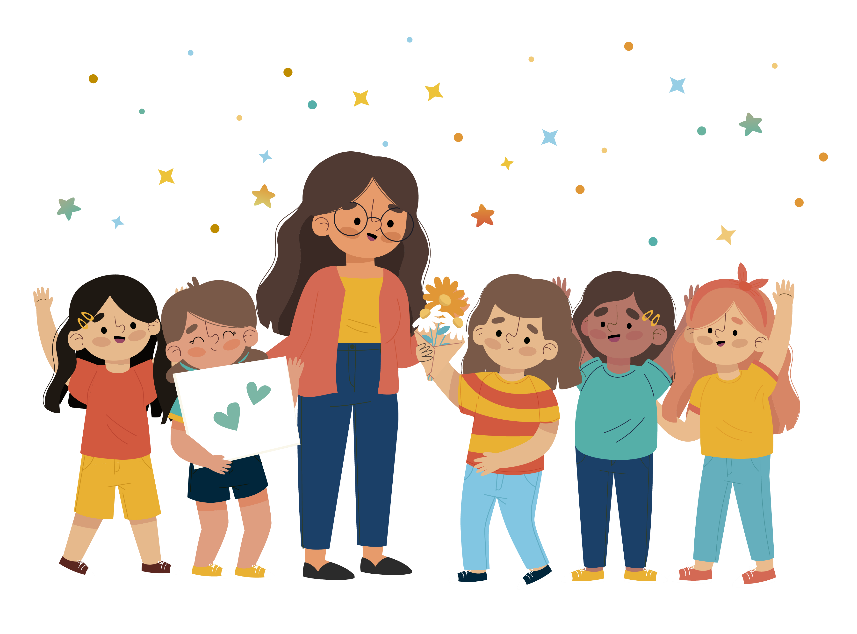 5 - اكتوبر
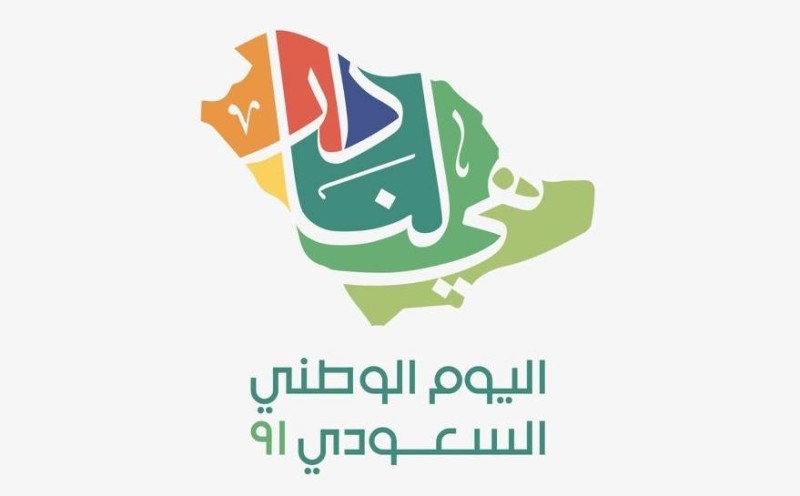 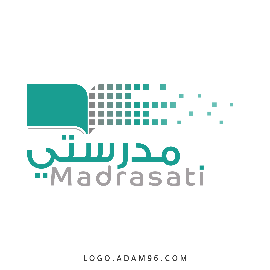 حياكنّ الله في درسنا اليوم
إعداد المعلمة: جواهر الشيخي
المشرفة التربوية: منى المبارك
مديرة المدرسة: مريم الزهراني
فأهلًا وسهلًا بكنّ ..
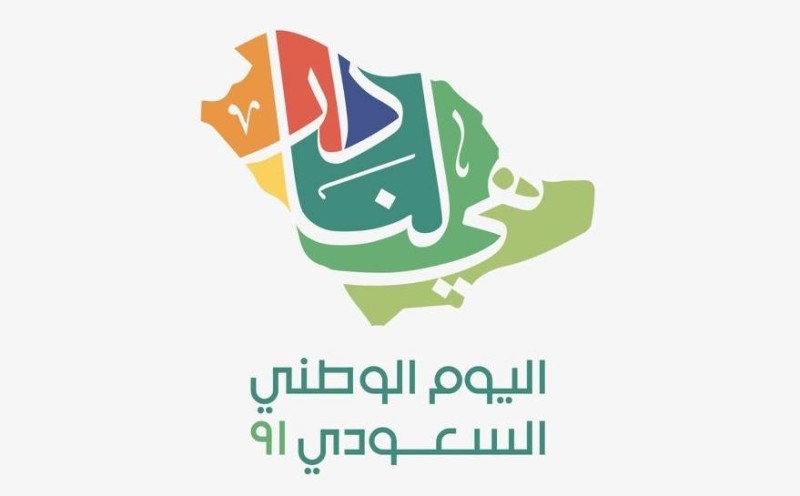 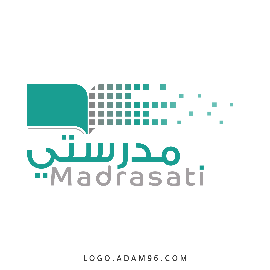 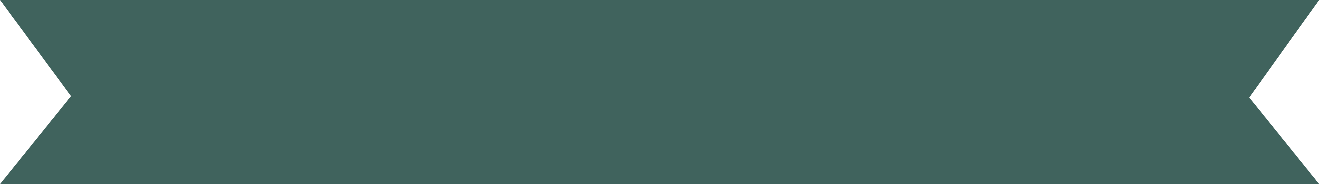 اليـــوم: الثلاثـــــاء
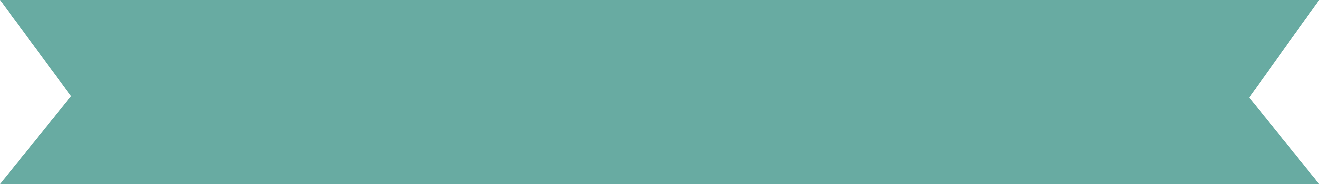 التاريــخ: 28 / 2 / 1443 هـ
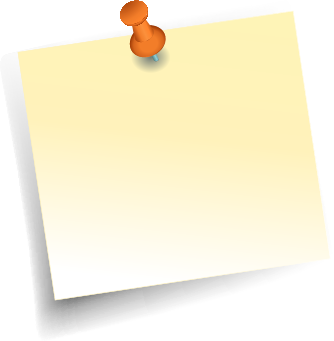 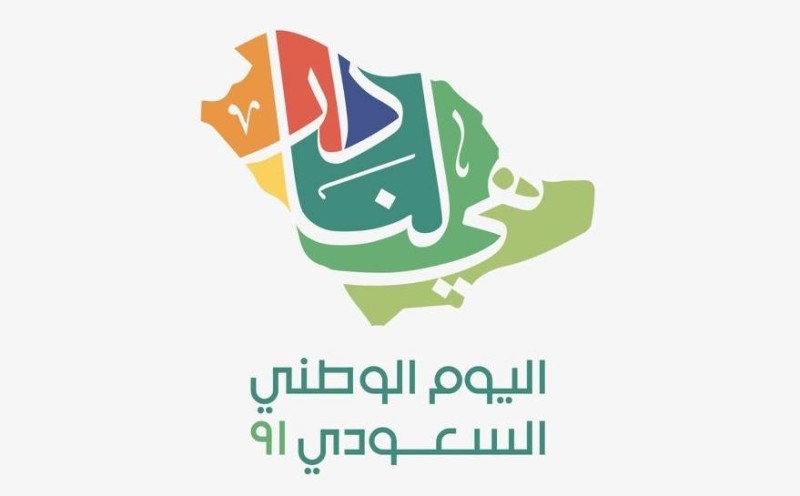 Forms
مراجعة
اختاري الصفات التي تميّزك ..
https://forms.office.com/r/hkssm2MQ74
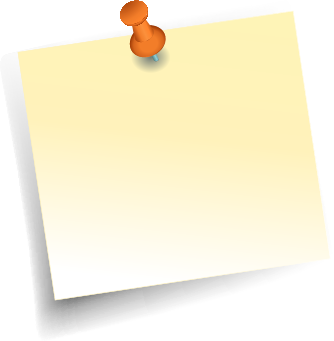 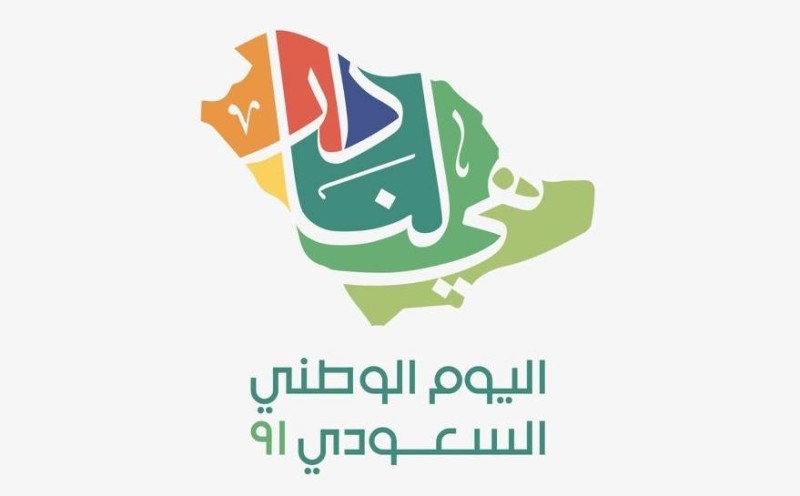 الرابط العجيب
إثارة اهتمام!
ما الرابط بين الصورتين؟
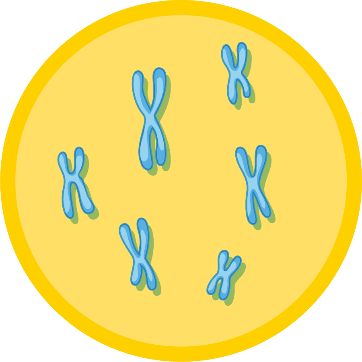 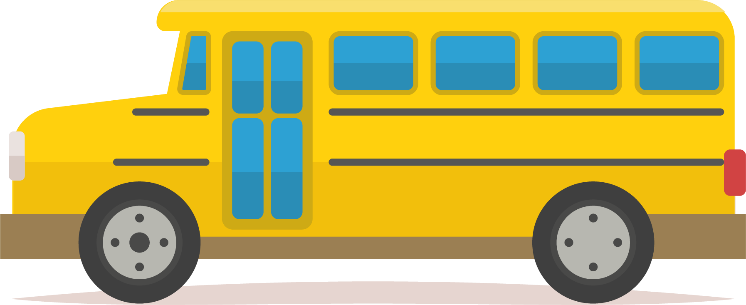 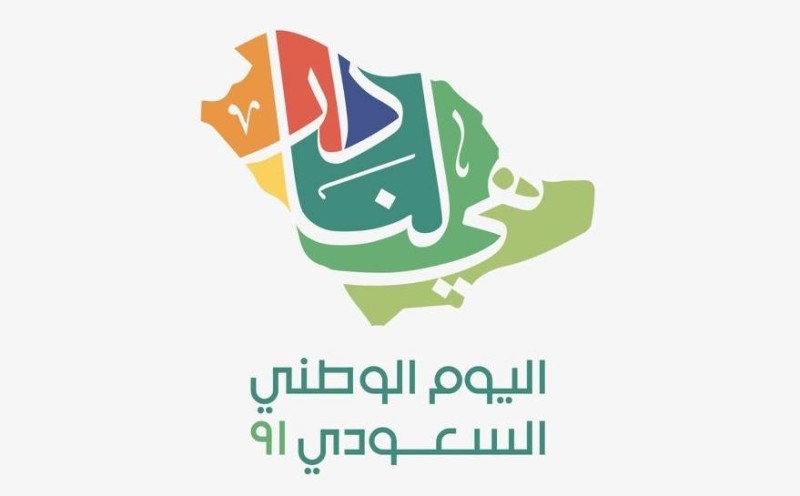 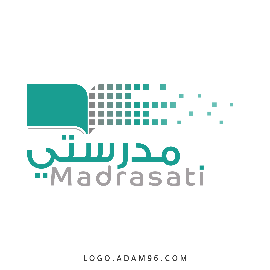 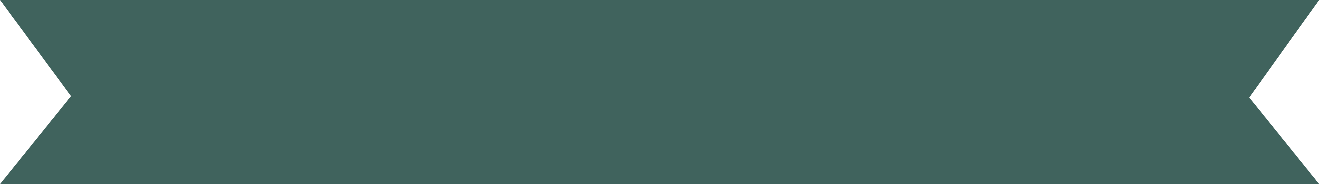 الموضـــوع: الوراثة والصفات
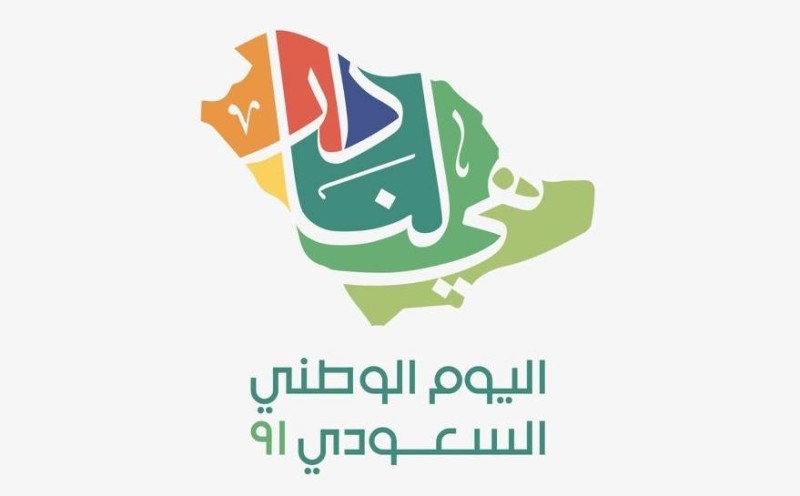 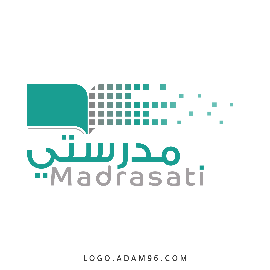 عن أبي هريرة  أنَّ أعْرَابِيًّا أتَى رَسولَ اللَّهِ  فَقالَ: إنَّ امْرَأَتي ولَدَتْ غُلَامًا أسْوَدَ،   
وإنِّي أنْكَرْتُهُ، فَقالَ له رَسولُ اللَّهِ : هلْ لكَ مِن إبِلٍ؟، قالَ: نَعَمْ، قالَ: فَما ألْوَانُهَا؟ 
قالَ: حُمْرٌ، قالَ: هلْ فِيهَا مِن أوْرَقَ؟، قالَ: إنَّ فِيهَا لَوُرْقًا، قالَ: فأنَّى تُرَى ذلكَ جَاءَهَا، 
قالَ: يا رَسولَ اللَّهِ، عِرْقٌ نَزَعَهَا، قالَ: ولَعَلَّ هذا عِرْقٌ نَزَعَهُ.
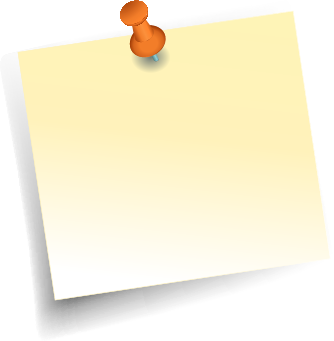 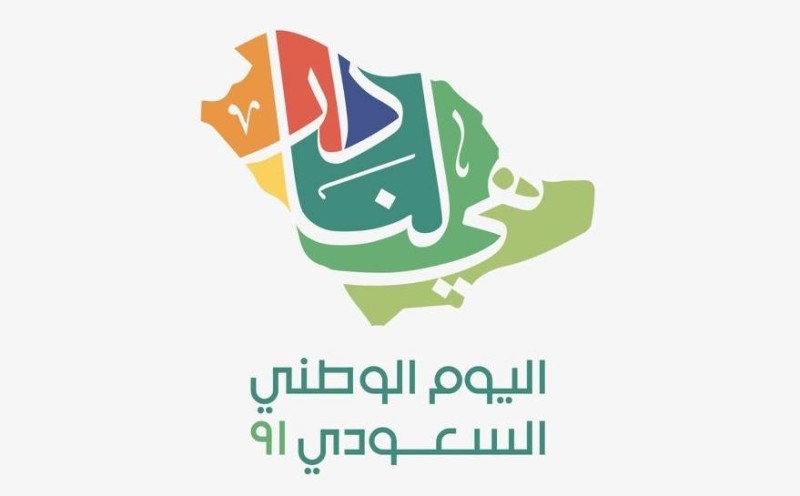 القراءة الفاعلة
السؤال الأساسي
كيف تنتقل الصفات من الآباء إلى الأبناء؟
صفحة
٦4
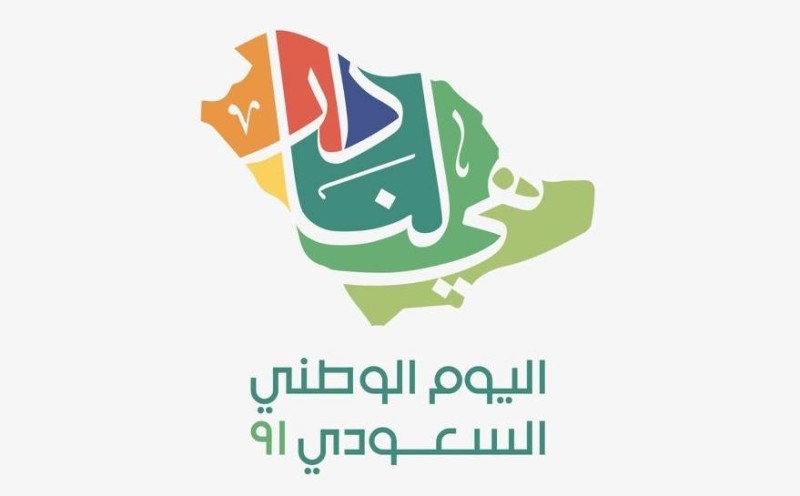 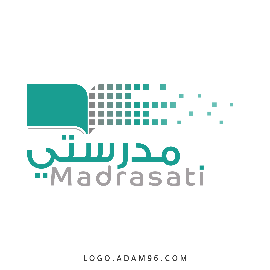 الأهداف
- معرفة مفهوم الوراثة
- التمثيل للصفة الموروثة والصفة المكتسبة
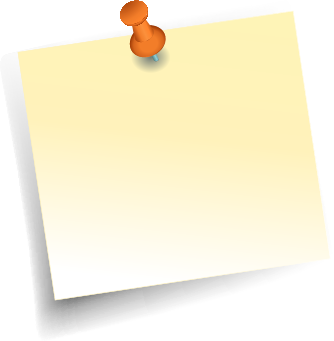 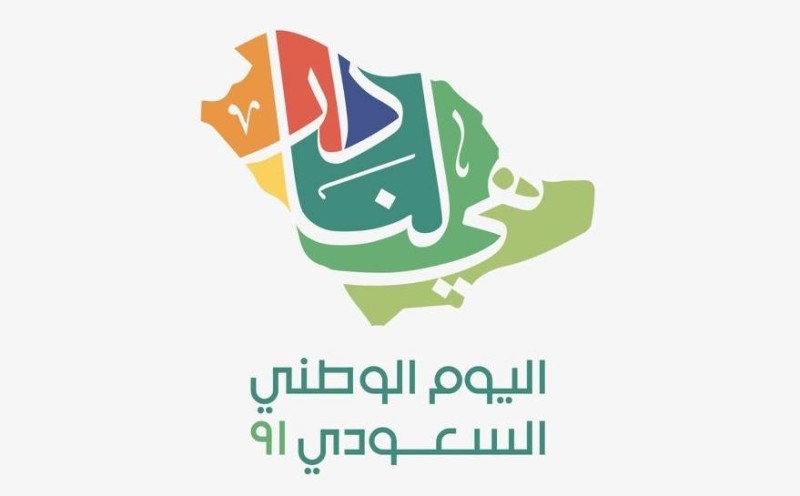 المفردة الجديدة
المفردات
- الوراثة
- الصفة الموروثة
- الغريزة
- الصفة المكتسبة
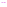 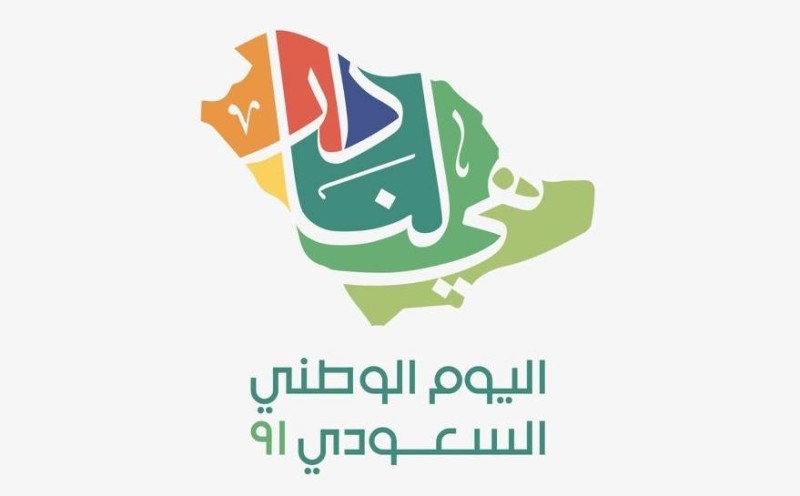 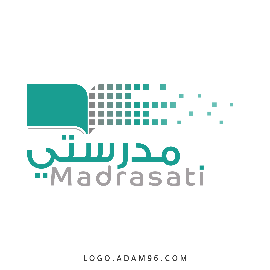 لعلك تجولتي في إحدى الحدائق، فأبصرتي الأزهار بألوانها        
المختلفة الجميلة .. ولعلك لاحظتي أيضًا اختلاف ألوان عيون زميلاتك، 
إن اختلاف ألوان الأزهار والعيون يعود إلى السبب نفسه 
وهو عامل الوراثة
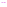 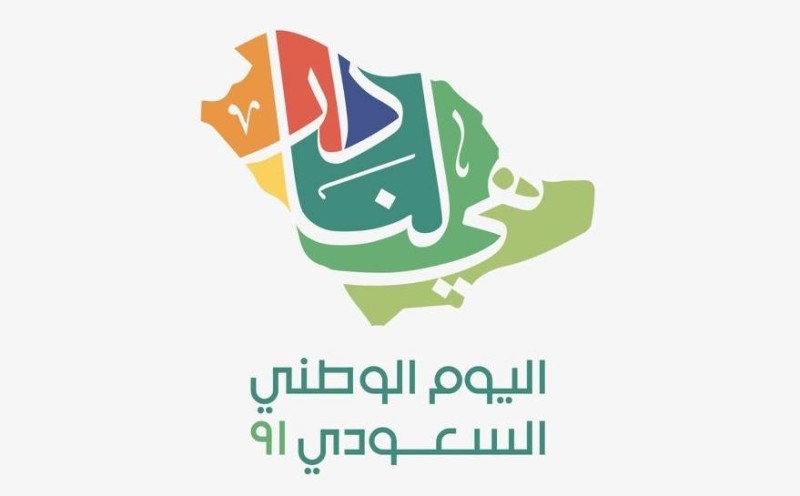 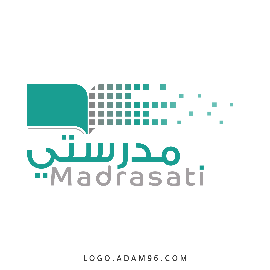 الوراثة: هي انتقال الصفات الوراثية من الآباء إلى الأبناء
وهذه الصفات الوراثية تنتقل عن طريق التكاثر الجنسي واللاجنسي
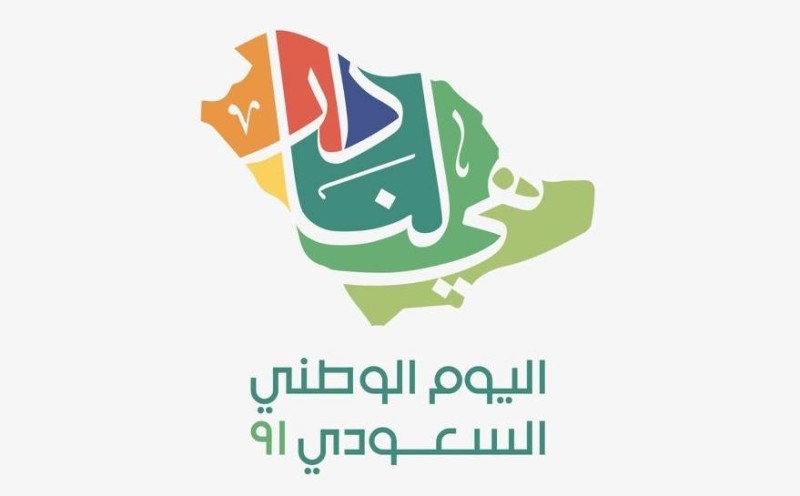 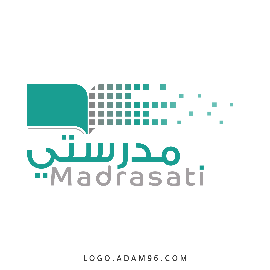 تنطبق مبادئ الوراثة على المخلوقات الحية جميعها؛ فبعض 
خواصّ النباتات ومنها: لون الزهرة، وطول النبات، وشكل البذور 
جميعها صفات موروثة
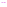 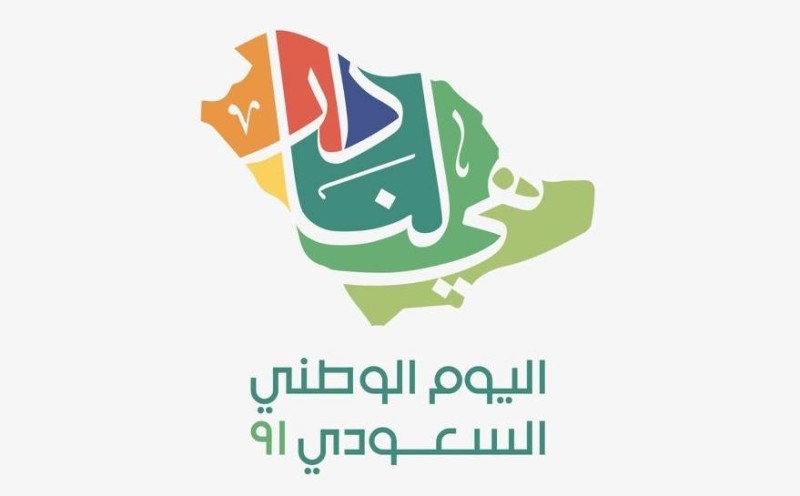 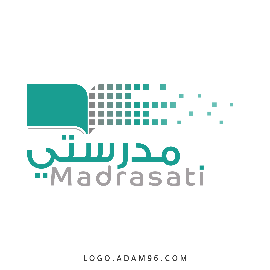 الصفات الموروثة: هي صفات تنتقل من الآباء إلى الأبناء
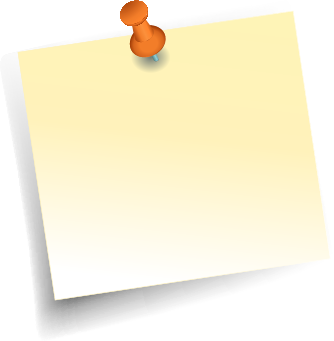 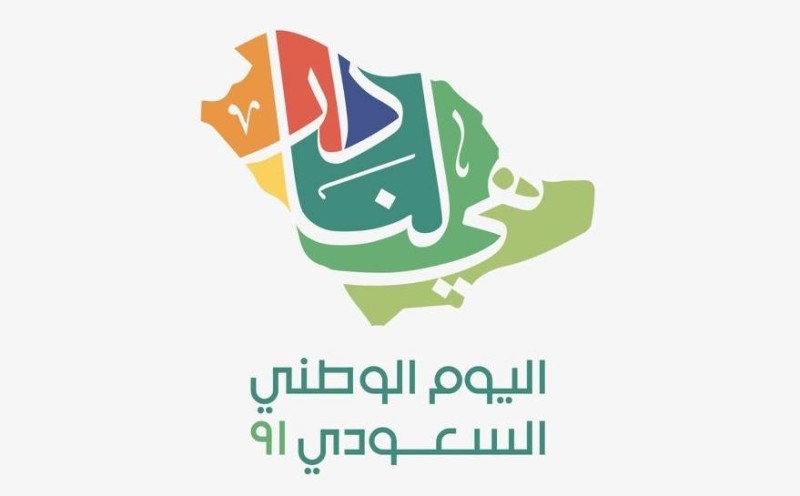 المناقشة النشطة
مثلي لصفات موروثة
لون الشعر
لون العين
ملامح الوجه
طريقة الضحك
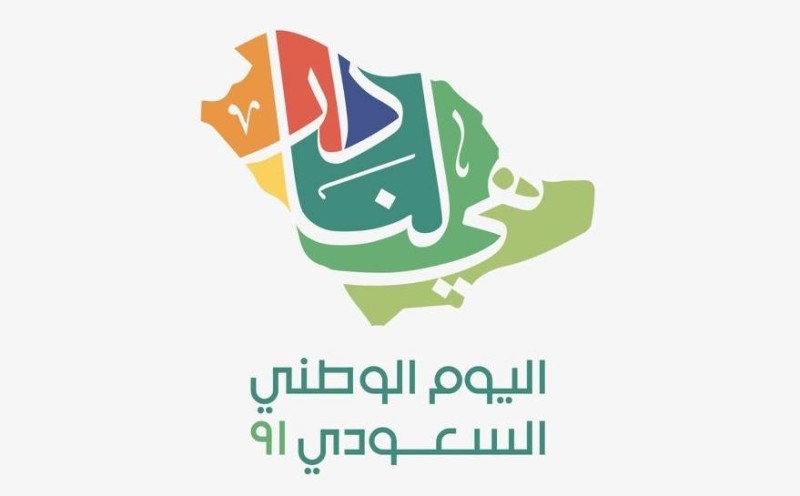 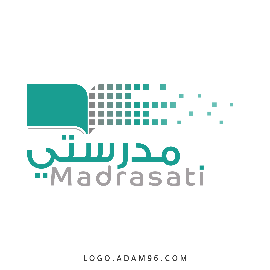 هل تستطيعين تمييز الصفات الموروثة في الأبناء؟
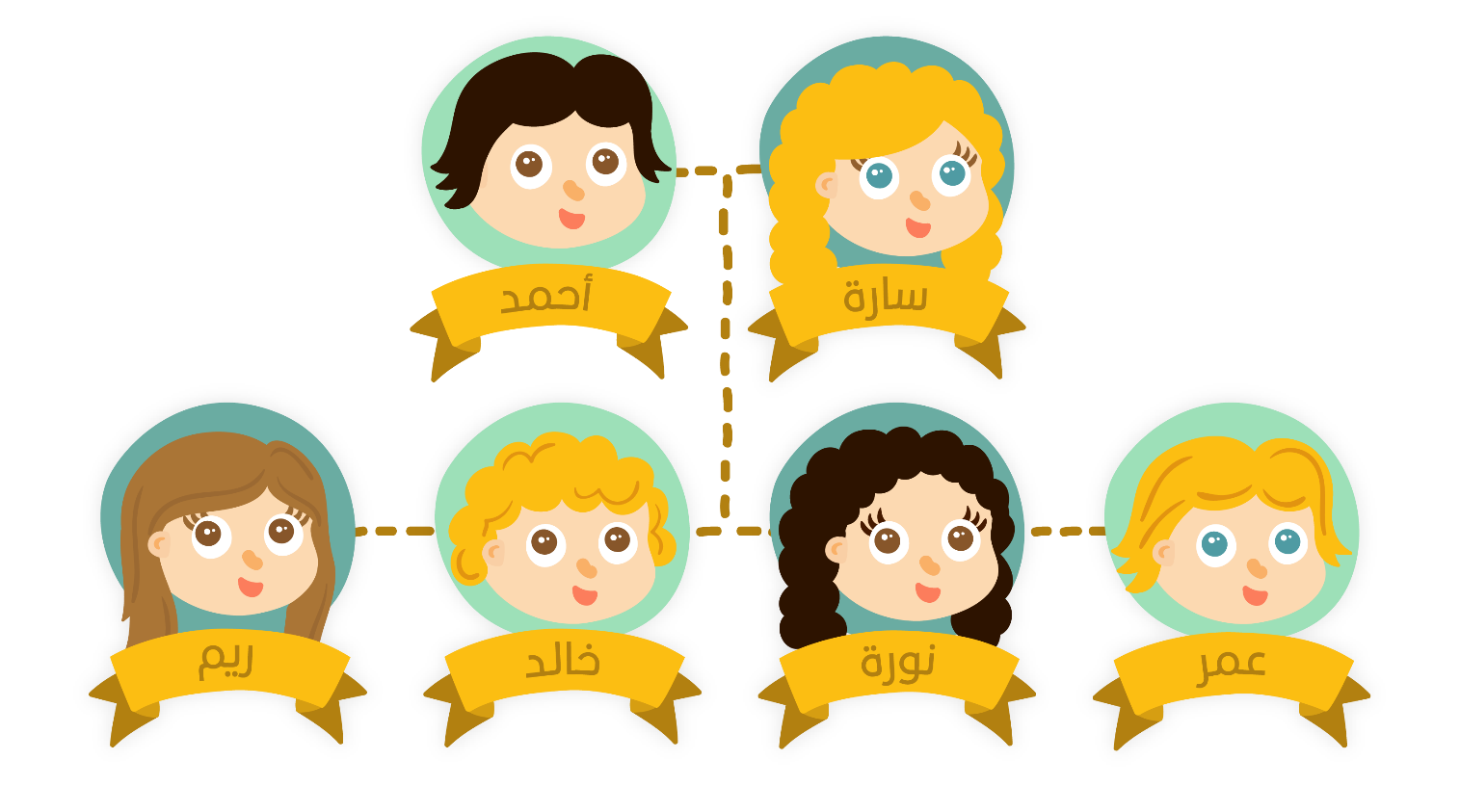 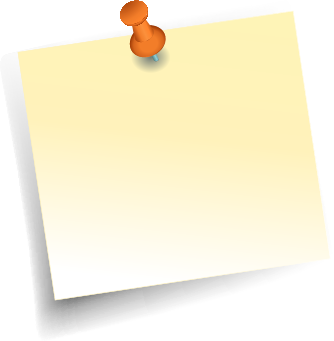 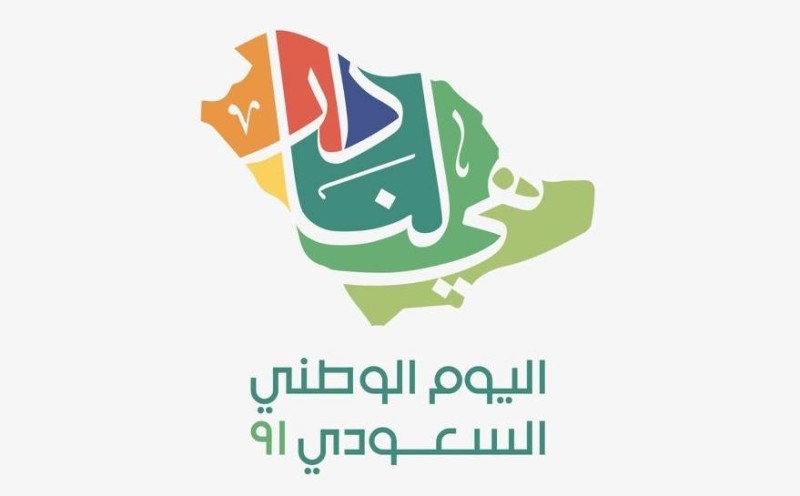 المناقشة النشطة
لماذا يشبه الأبناء آبائهم عادة؟
لأن الابن يرث الصفات من أحد أبويه أو كليهما
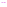 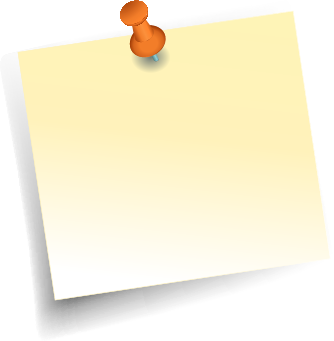 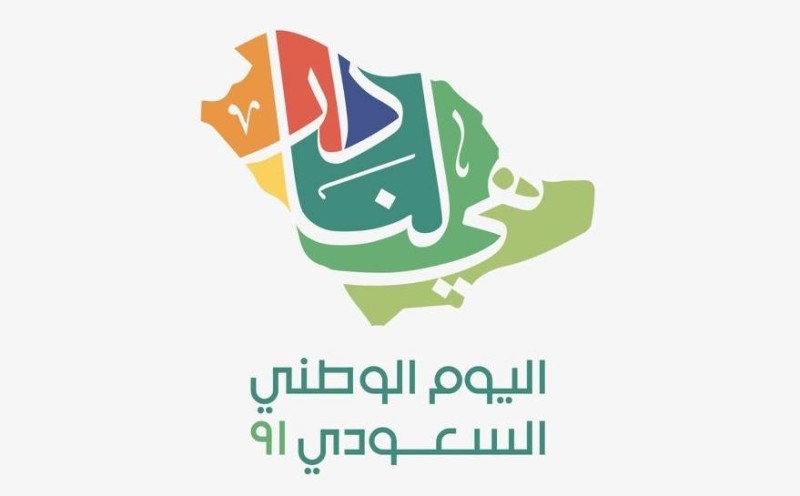 تقويم مرحلي
TIMSS
بعض الناس لديهم شعر أملس وبعضهم لديهم شعر مجعد
ما الذي يؤدي إلى ولادة بعض الناس بشعر مجعد وبعضهم بشعر أمس؟
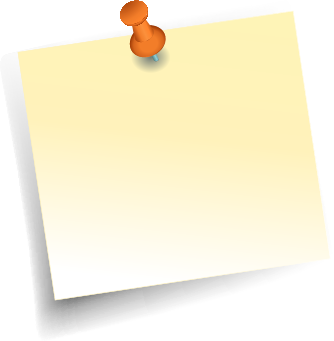 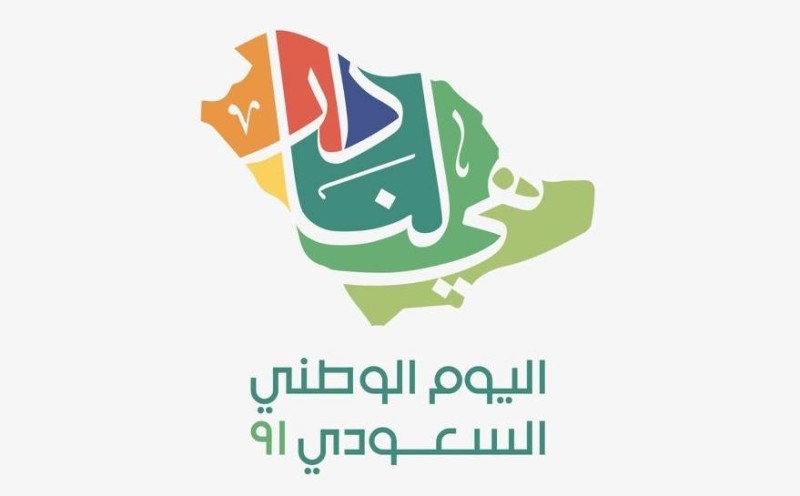 المناقشة النشطة
هل يمكن للوراثة أن تؤثر في سلوك المخلوق الحي؟
نعم، بعض السلوك - ومنه الغرائز - صفات موروثة
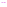 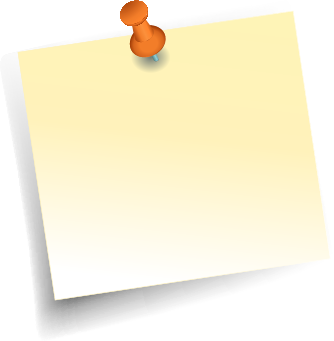 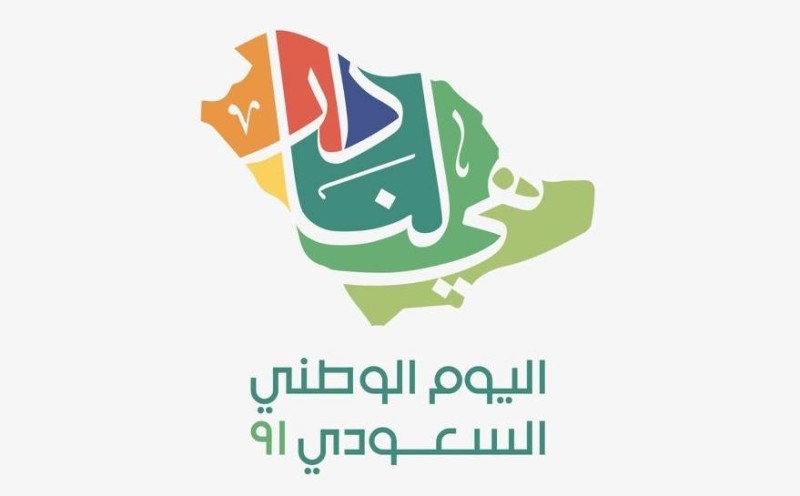 تسجيل الملاحظات
الغريزة: سلوك ومهارات تولد مع الانسان
أو الحيوان ولا يتم اكتسابها
حددي الغرائز في الفيديو التالي:
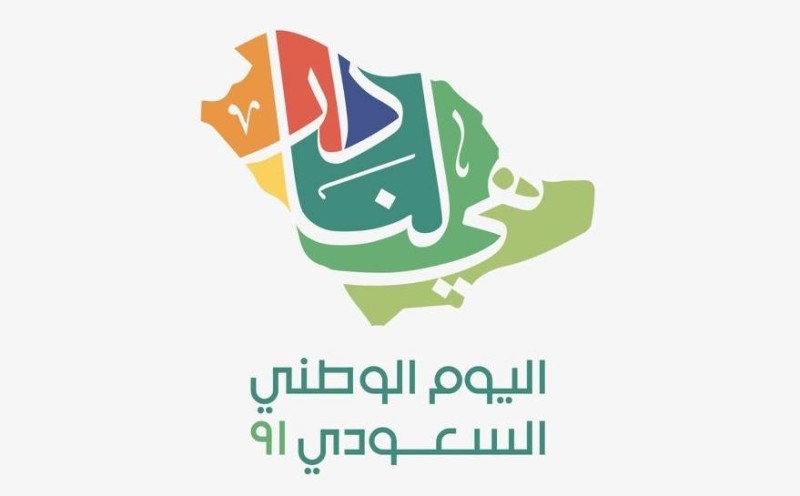 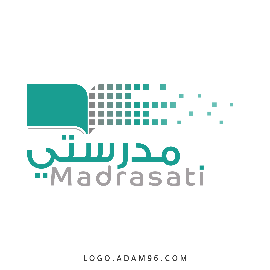  وَأَوْحَى رَبُّكَ إِلَى النَّحْلِ أَنِ اتَّخِذِي مِنَ الْجِبَالِ بُيُوتًا وَمِنَ الشَّجَرِ وَمِمَّا يَعْرِشُونَ 
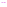 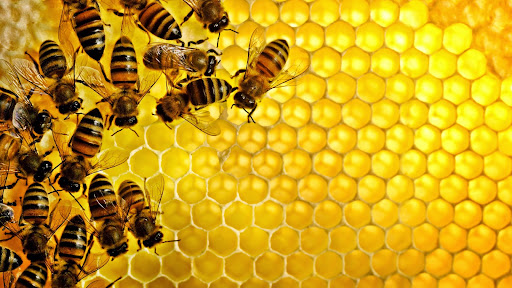 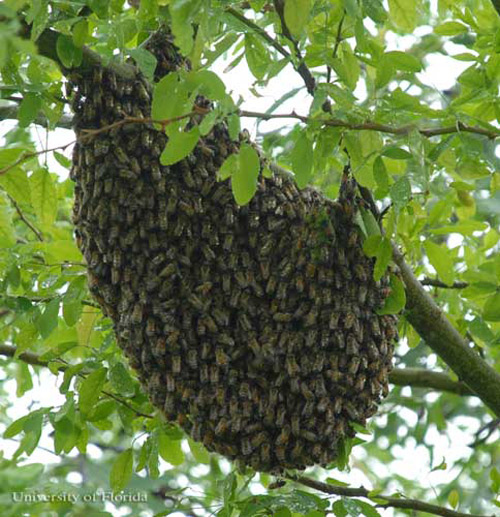 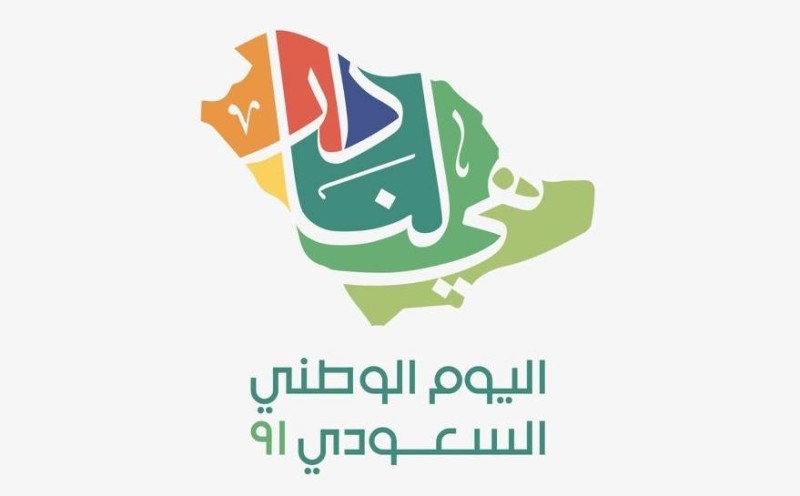 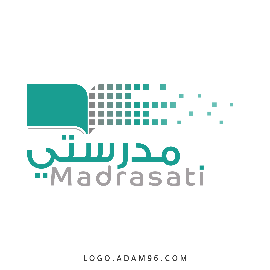 الصفة المكتسبة: صفة لا تورث من أبوين بل تكتسب بالتعلم والتدريب
تعلم المهارات سلوك مكتسب
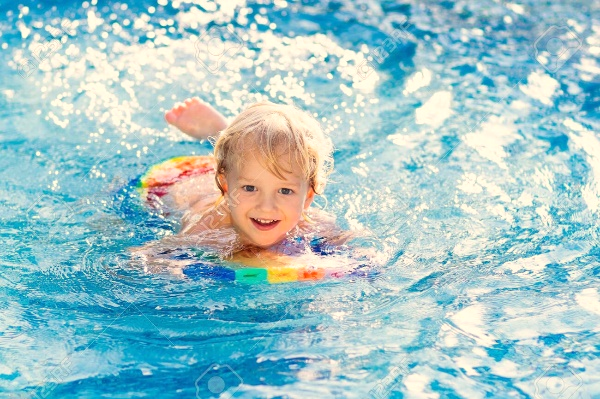 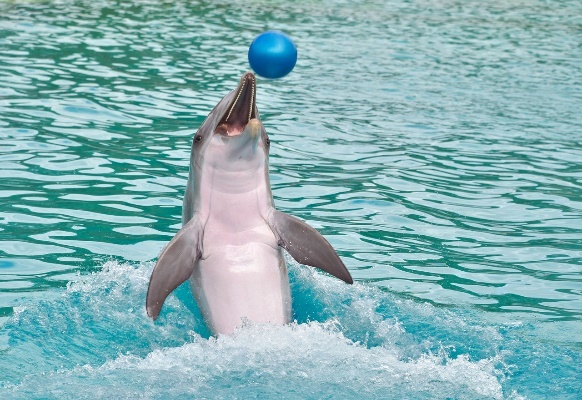 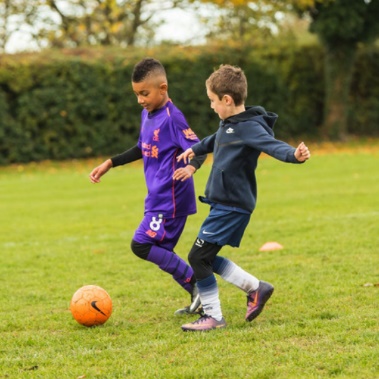 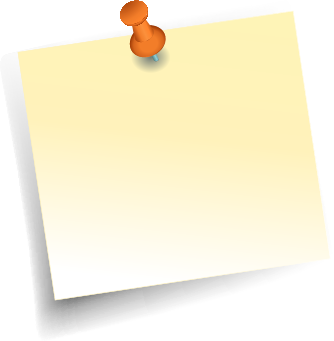 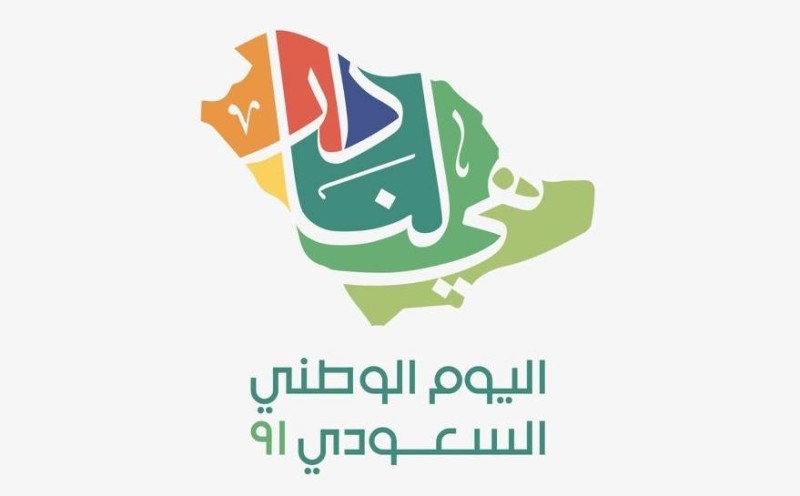 المناقشة النشطة
فيم يختلف السلوك المكتسب عن السلوك الغريزي؟
السلوك المكتسب: لا يورث من أبوين بل يكتسب بالتعلم والتدريب
السلوك الغريزي: سلوك يولد مع الكائن الحي
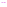 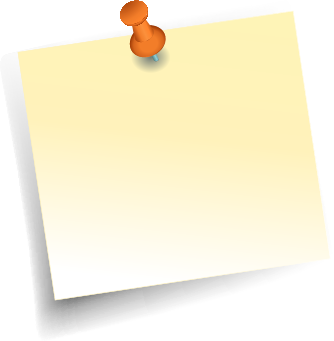 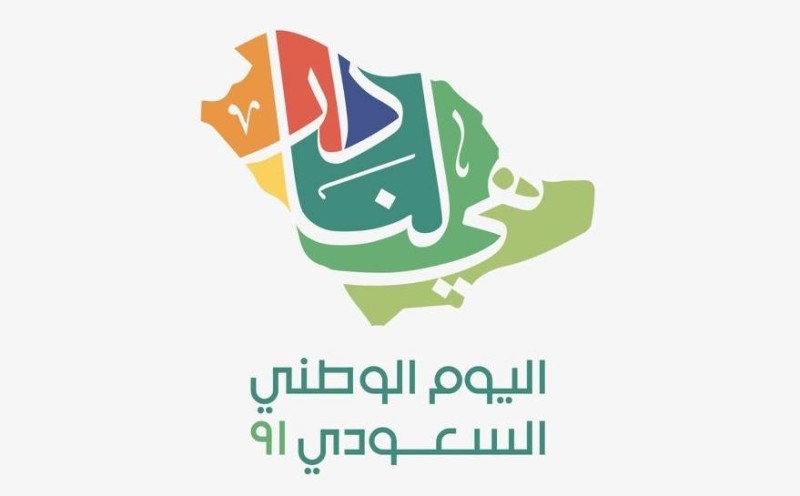 قراءة  الصورة
تقويم مرحلي
حددي نوع السلوك الذي لا ينتمي إلى المجموعة
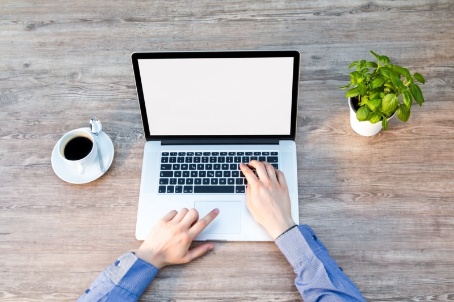 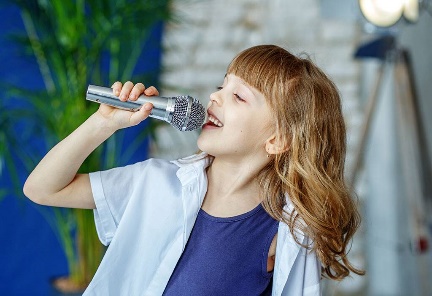 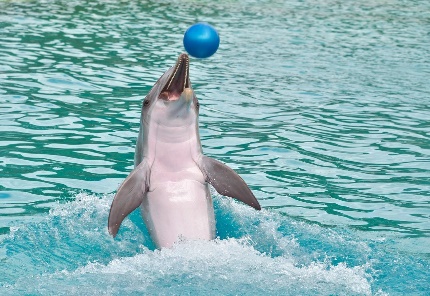 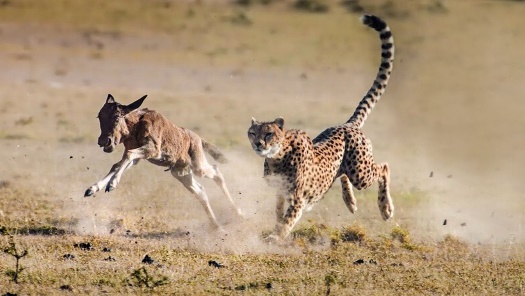 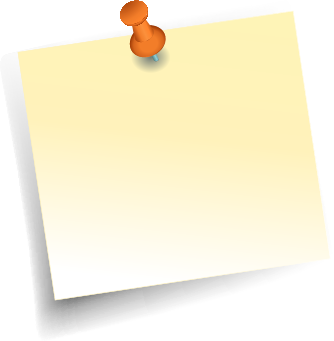 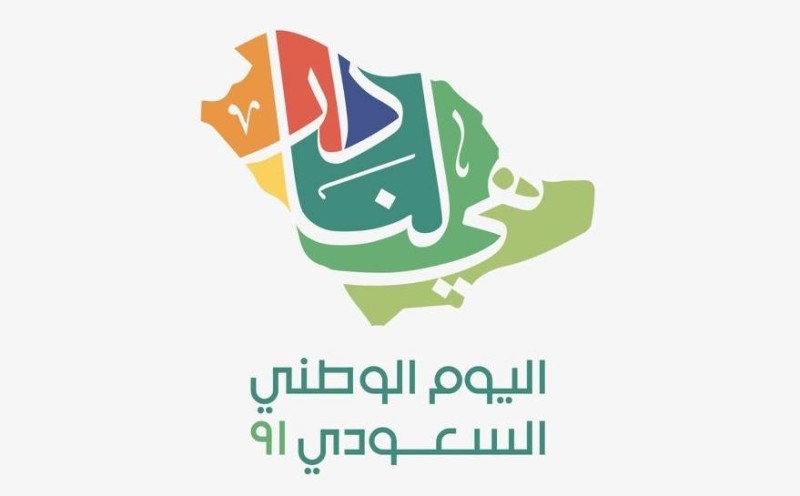 هدف وجداني
دور وطني الحبيب اتجاه الأمراض الوراثية
- فحص ما قبل الزواج
- التركيز على الفحص المبكر للمواليد 
- تشجيع الاهتمام بتخصصات الوراثة
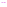 مهما اختلفت صفاتنا الوراثية 
فنحن قادة المستقبل وسوف تنهض بنا مملكتنا الحبيبة
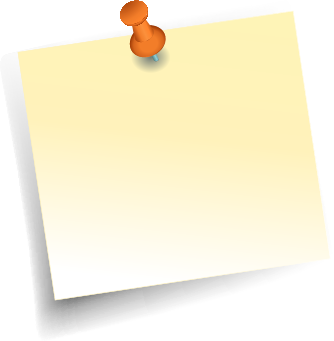 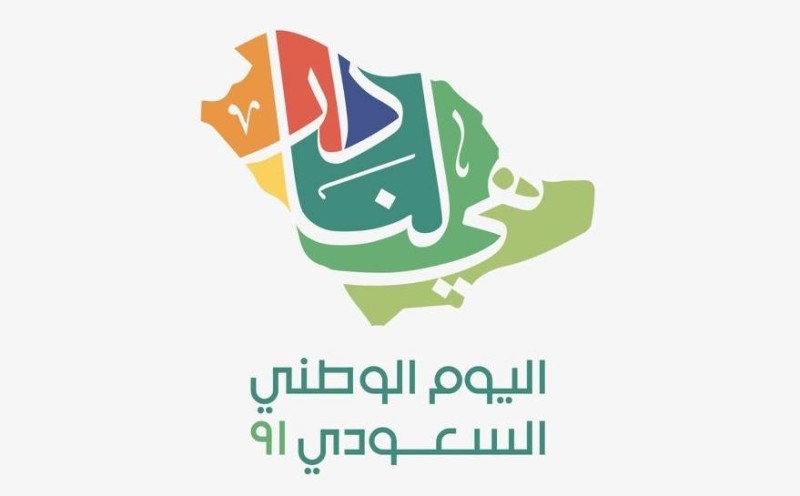 منظم تخطيطي
اختبر نفسي
حقيقة أم رأي؟
التنفس وحركة الجفون سلوك موروث ، 
فهل هذه الجملة حقيقة أم مجرد رأي؟
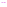 - التنفس
- حركة الجفون
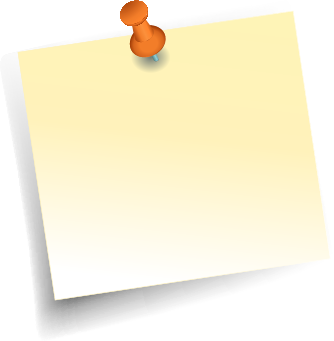 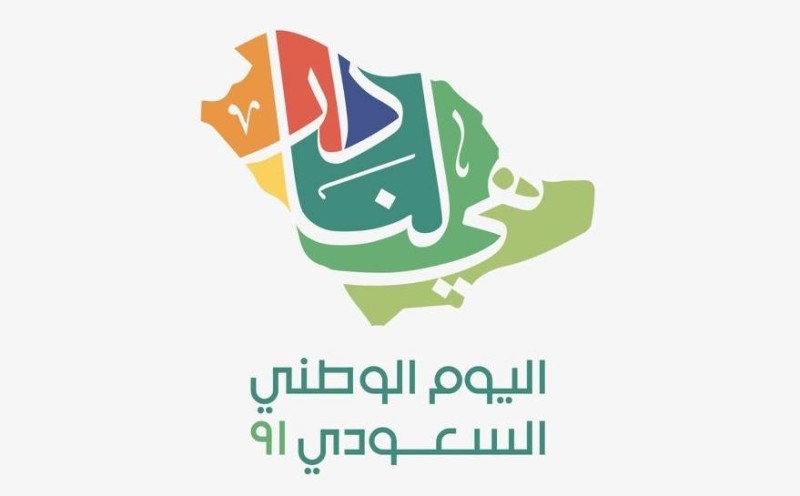 مهارة تفكير عليا
اختبر نفسي
التفكير الناقد
بعد أن يخرج الطائر الحبّاك من بيضته في حديقة الحيوان يُوضع في قفص مع طائر الحناء لينمو ويكبر
أي نوع من الأعشاش سيبني هذا الطائر؟ ولماذا؟
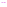 يبني طائر الحبّاك عشه بطريقته؛ 
لأن بناء العش غريزة تولد معه ولا يتأثر بالبيئة
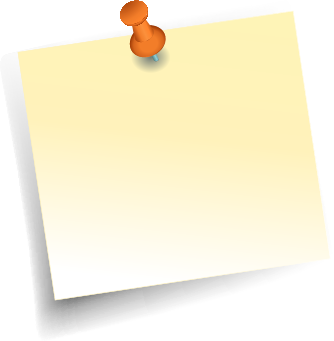 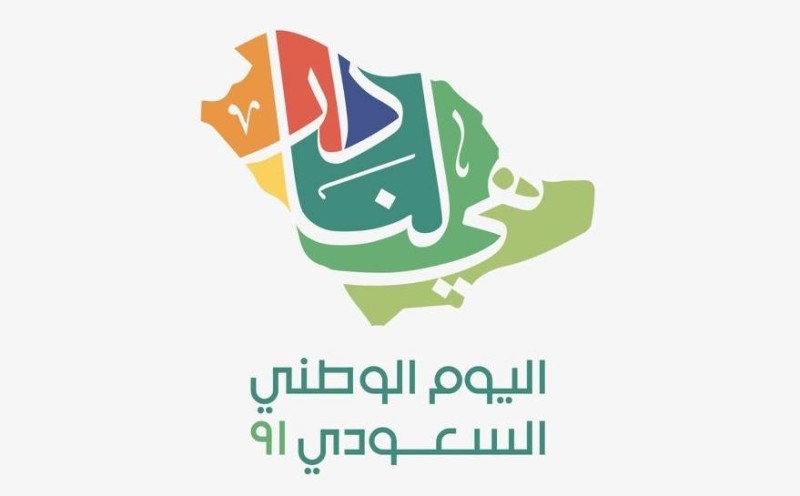 خريطة مفاهيم
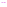 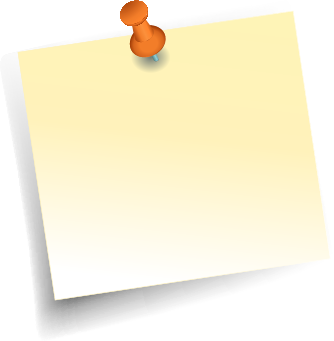 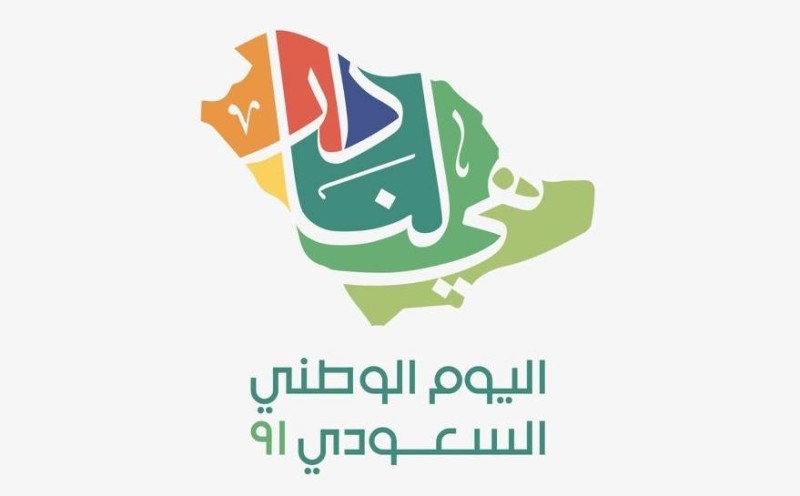 ورقة عمل
TIMSS
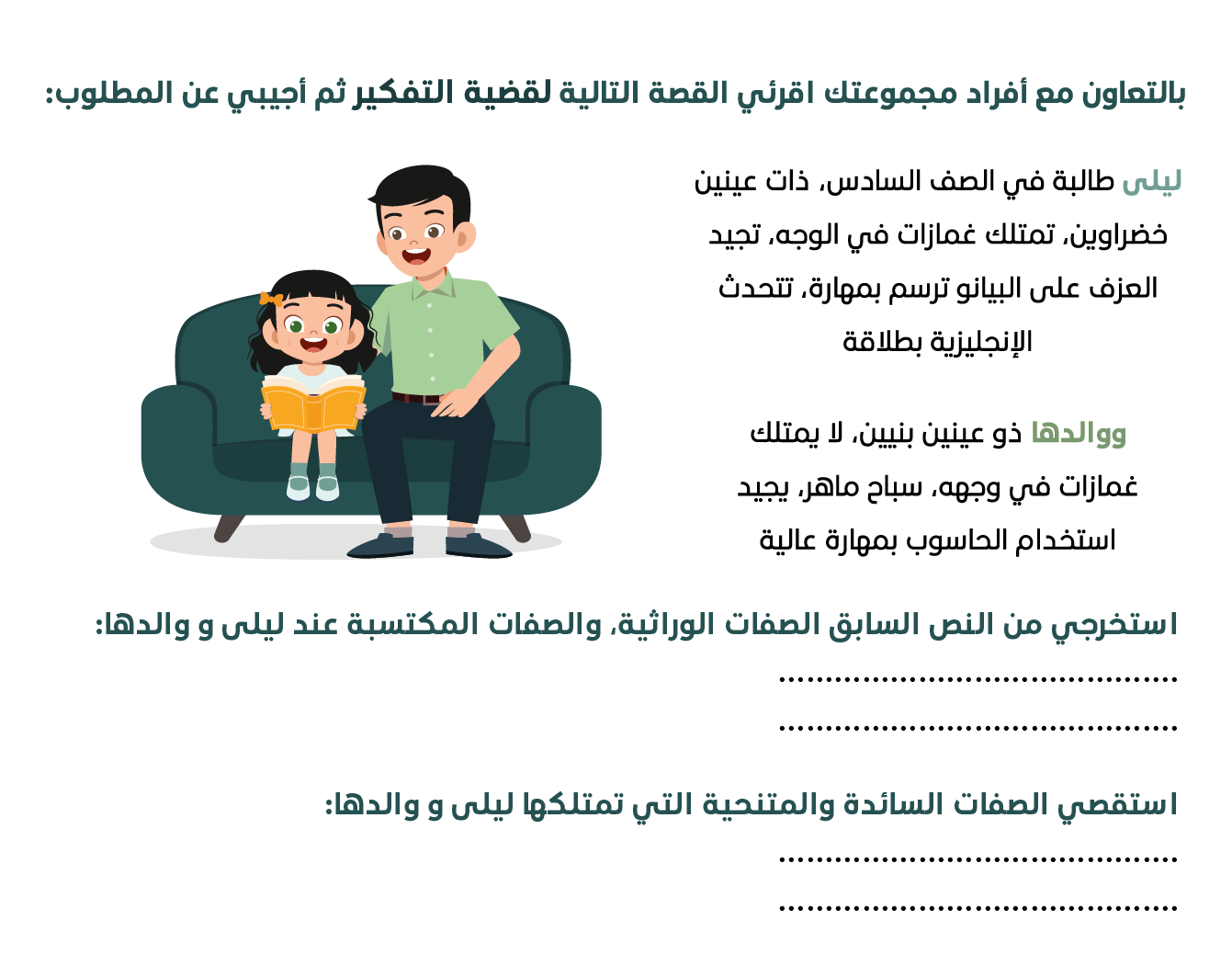 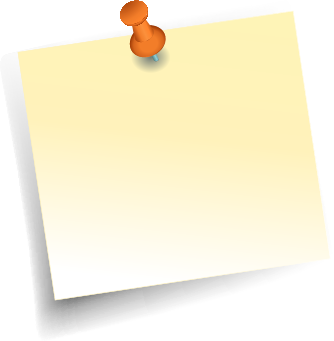 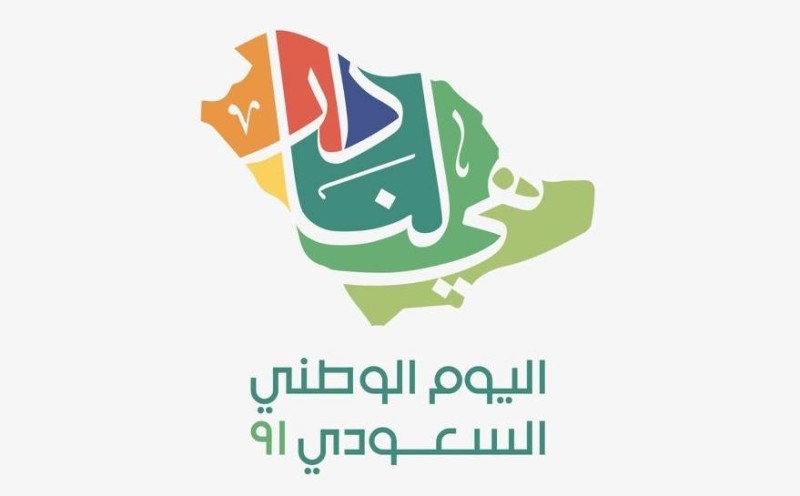 التعلم باللعب
تقويم نهائي
https://learningapps.org/watch?v=ph4b92k1j21